PHÒNG GIÁO DỤC VÀ ĐÀO TẠO QUẬN LONG BIÊN
TRƯỜNG MẦM NON HOA SỮA
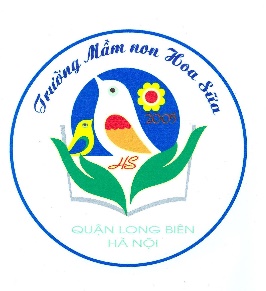 Đề tài: Thơ Em vẽ
Lứa tuổi:4- 5 tuổi
Giáo viên: Nguyễn Thanh Tuyết
            Lê Thị Ánh Ngọc
Em vẽ
Con gà trống
Mào đỏ tươi
Em vẽ
Con mèo lười
Nằm sưởi nắng
Em vẽ
Con bướm trắng
Bay tung tăng
Em vẽ
Bác mặt trăng
Tỏa ánh sáng
Em vẽ
Cánh đồng lúa
Ngát hương thơm
Em vẽ
Nhiều mái trường
Tươi ngói đỏ
Câu 2:Trong bài thơ em bé đã vẽ những con vật nào?
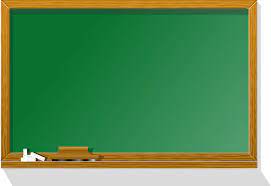 BÀI THƠ: EM VẼ
TÁC GIẢ: HOÀNG THANH HÀ
Trong bài thơ em bé đã vẽ những con vật nào?
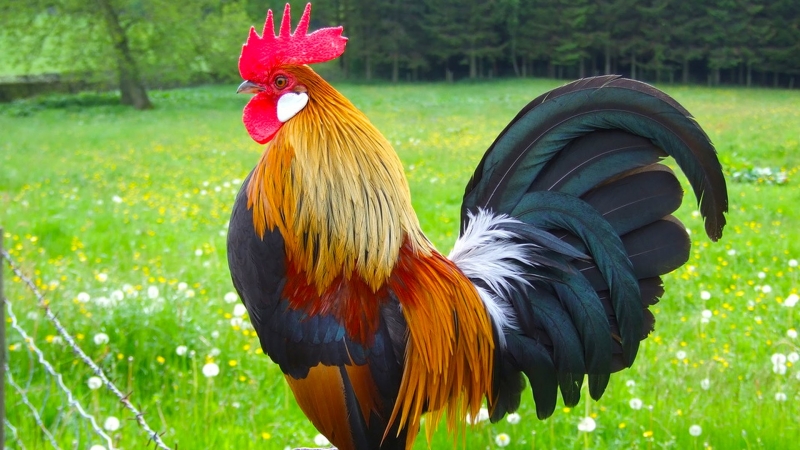 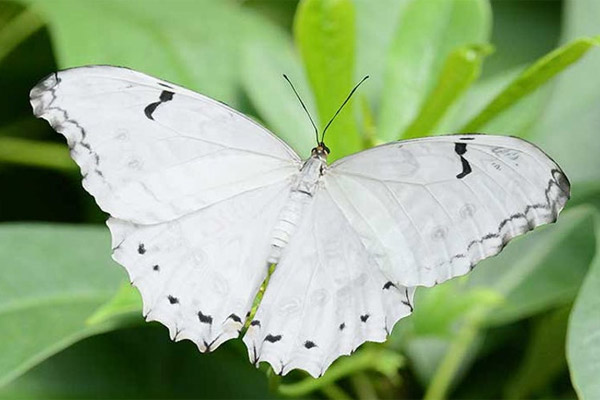 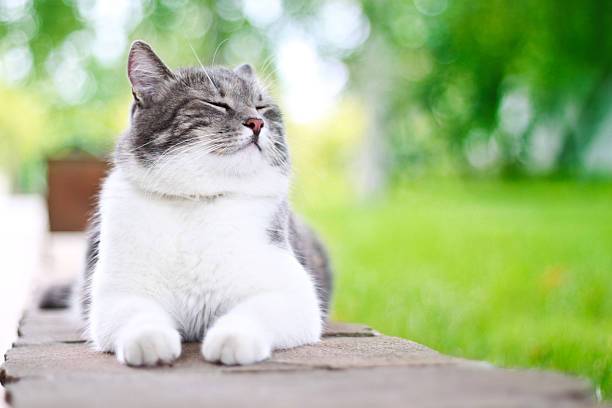 Câu 3:Ngoài những con vật đáng yêu em bé còn vẽ những gì?
Ngoài những con vật đáng yêu em bé còn vẽ những gì?
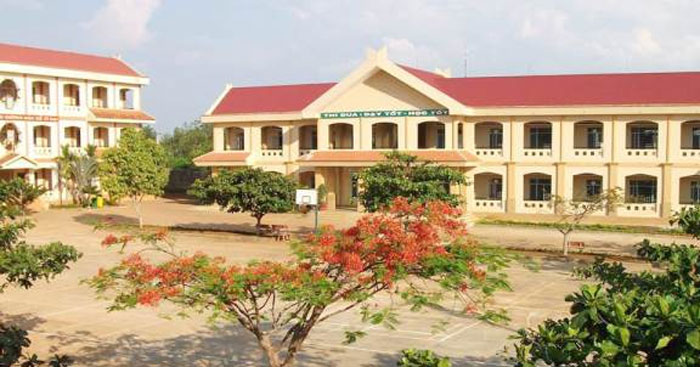 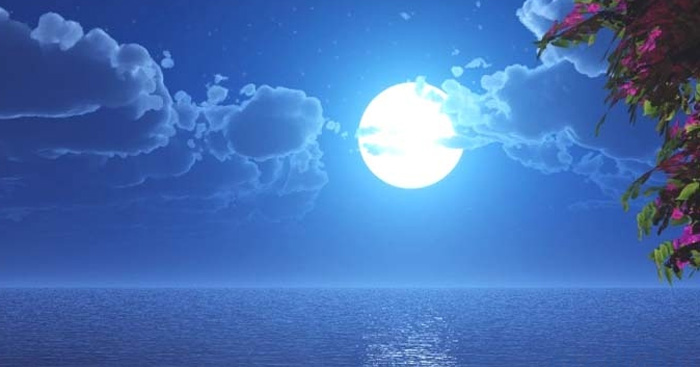 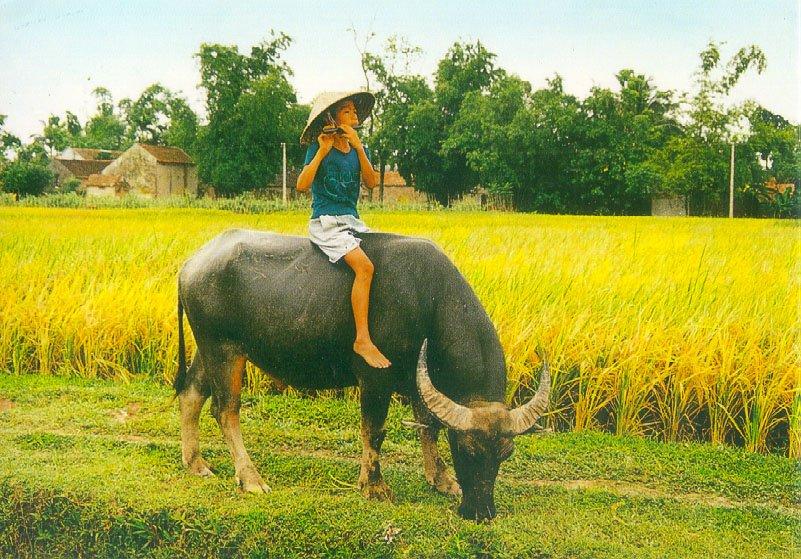